Jonah 3
The prodigal prophet
Recap
God gave Jonah a difficult task

Jonah attempted to run away

God graciously provided a way out

Jonah recognised his need for God’s salvation and for a change in direction
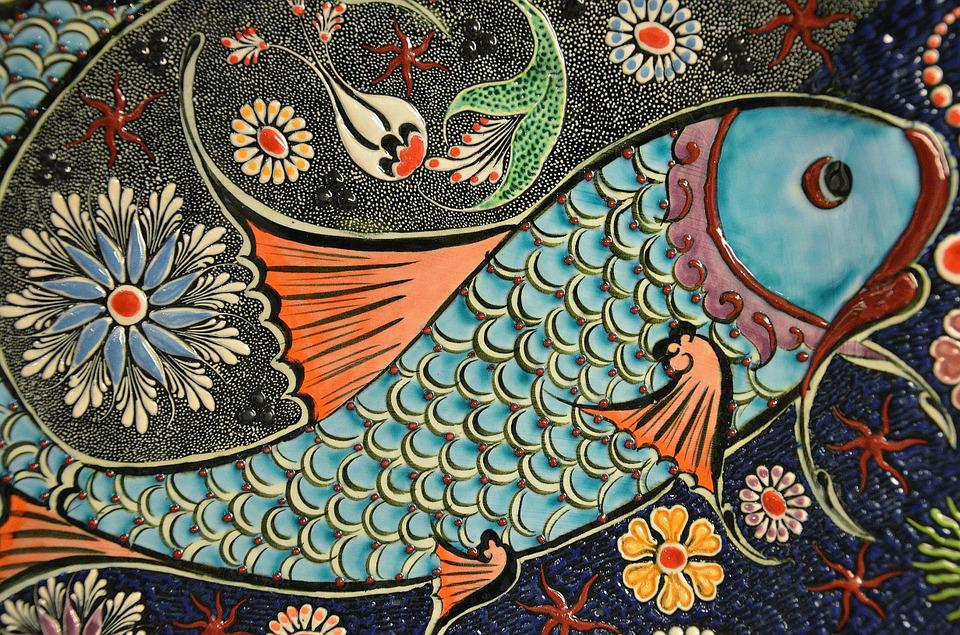 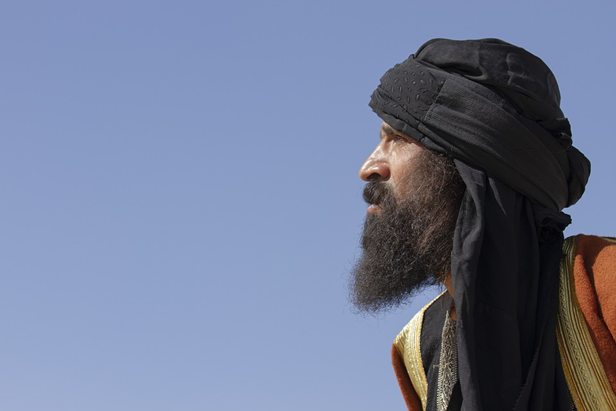 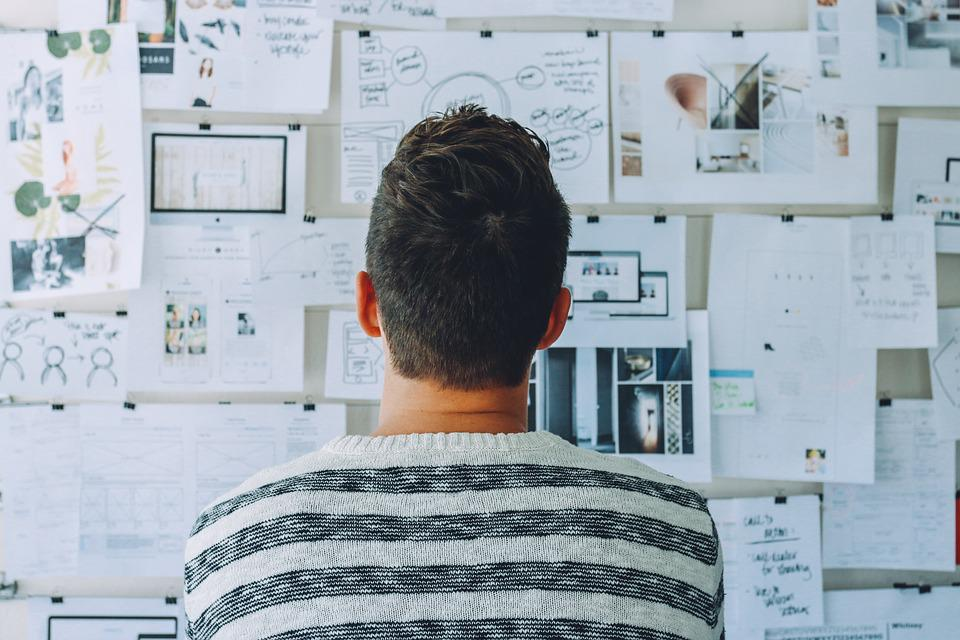 Proverbs 19:21
Many are the plans in a person’s heart,
but it is the Lord’s purpose that prevails.
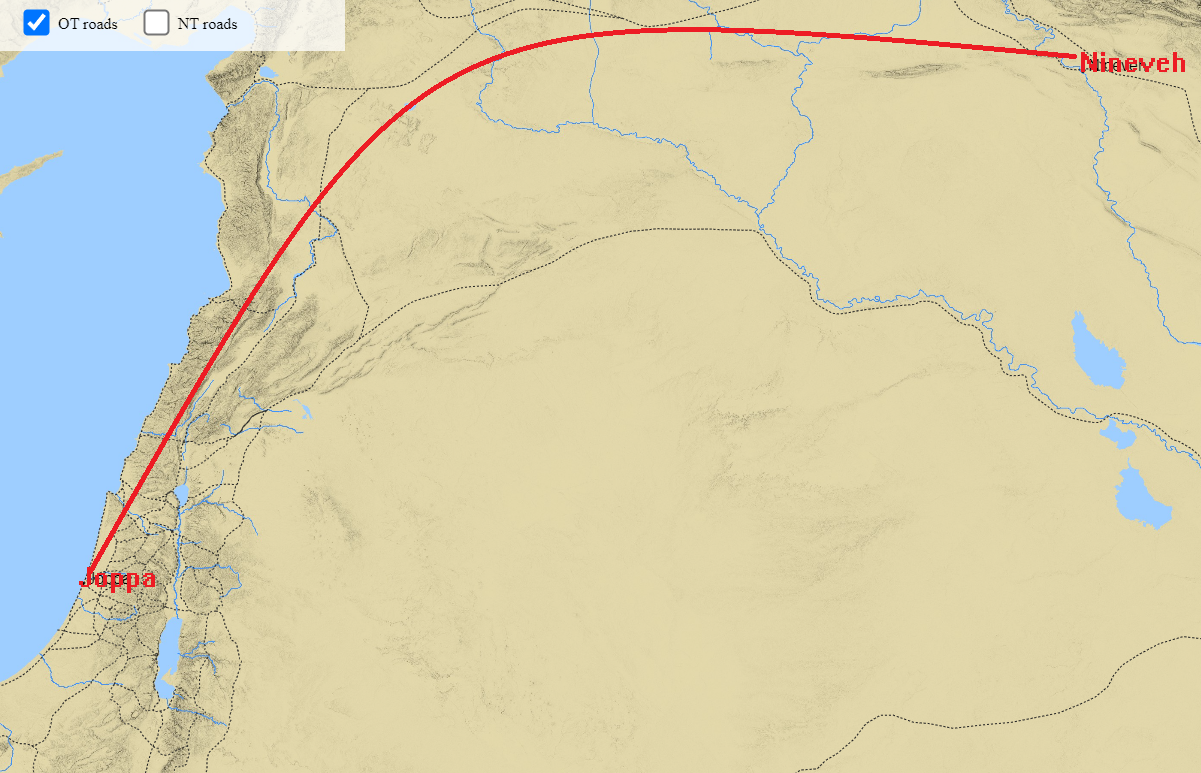 Context
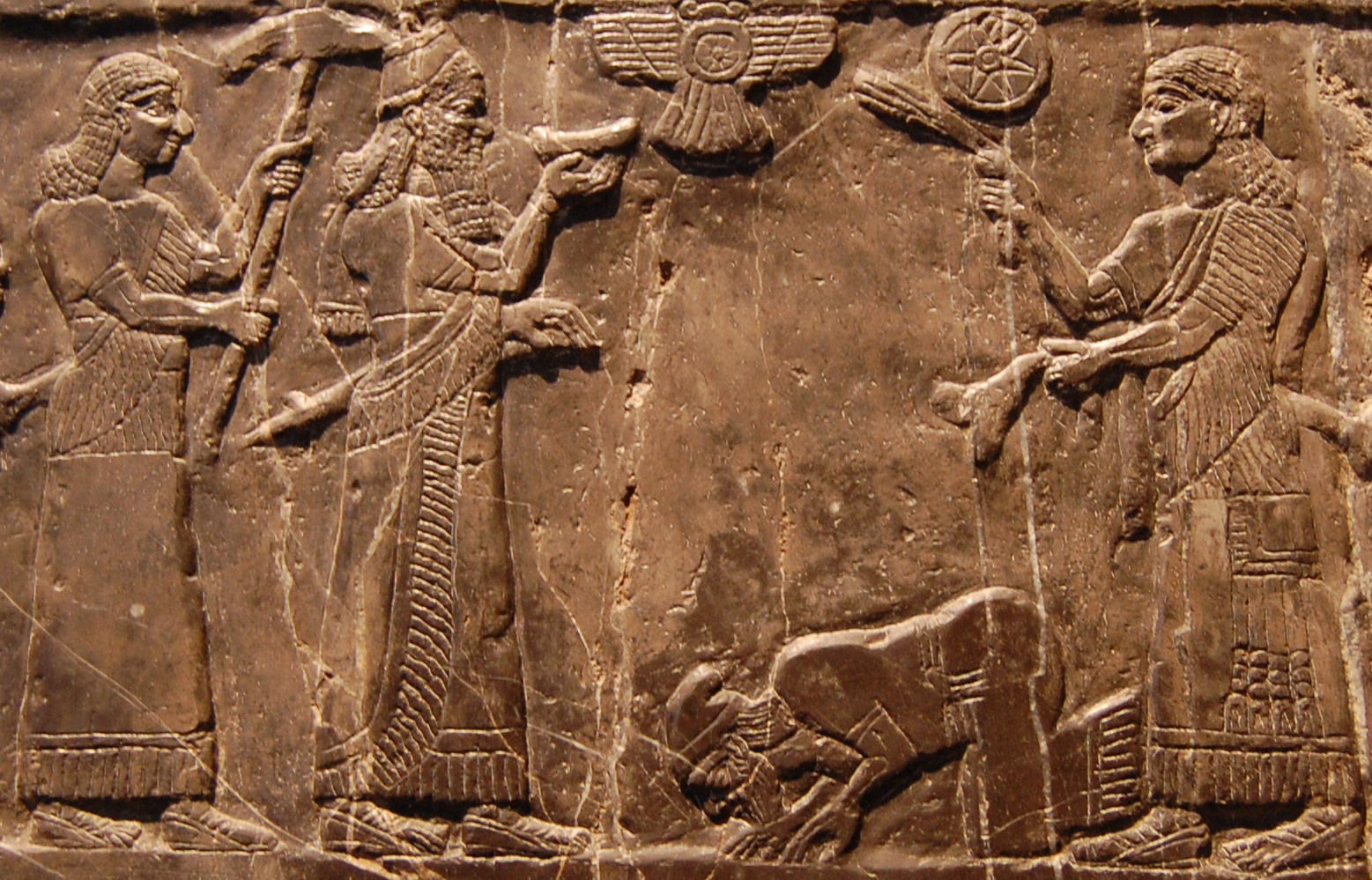 King Jehu pays homage to the Assyrian emperor, a few decades before Jonah

Black Obelisk of Shalmaneser III, British Museum
[Speaker Notes: Biblemapper.com]
The Great City
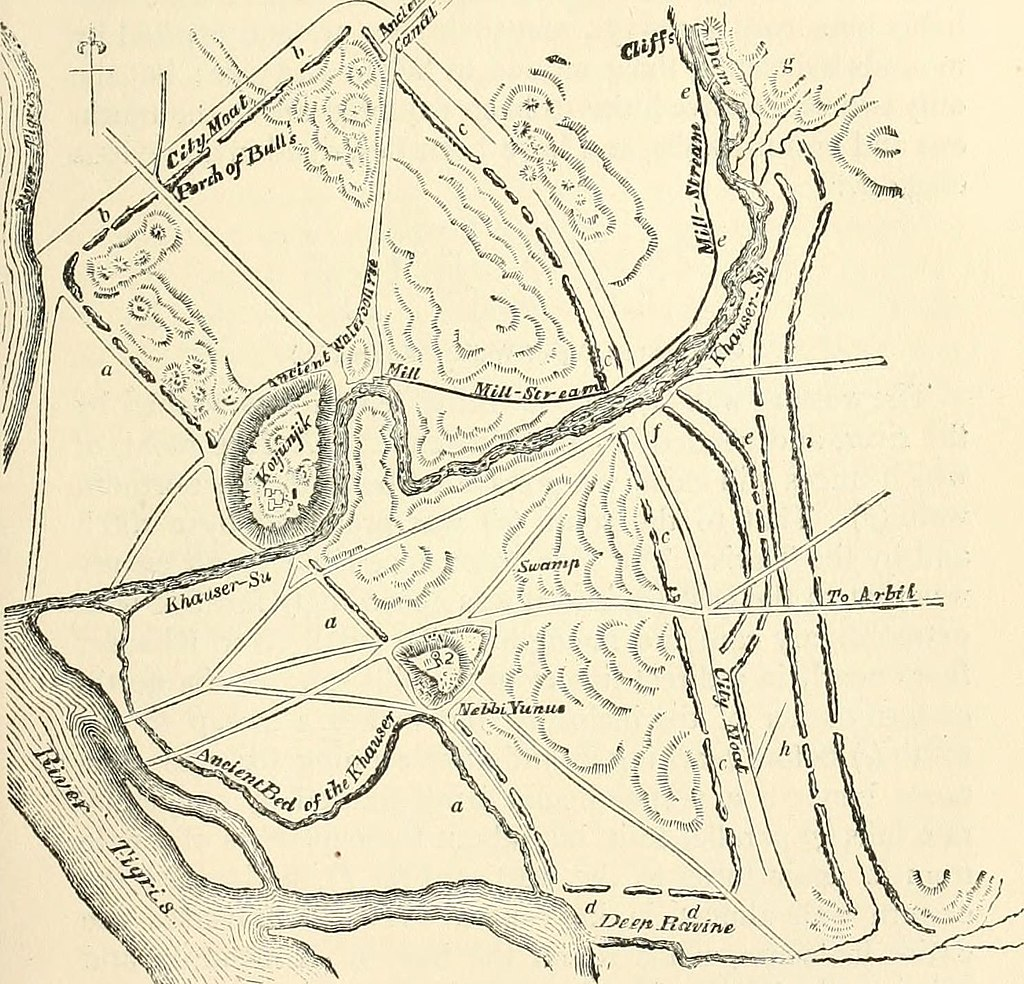 [Speaker Notes: Artist’s impression of Assyrian palaces from The Monuments of Nineveh by Sir Austen Henry Layard, 1853
Map from Layard’s book Nineveh and Babylon : a narrative of a second expedition to Assyria during the years 1849, 1850, & 1851  (online at https://archive.org/stream/ninevehbabylonna00laya/ninevehbabylonna00laya#page/n458/mode/1up)]
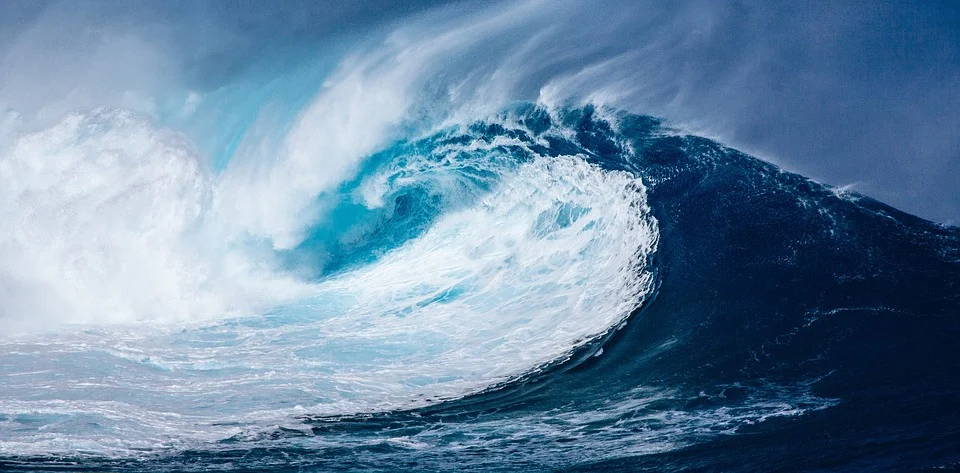 Great!
Great wind (1:4)
Great tempest (1:4, 12)
Great fear (1:10, 16)
Great fish (1:17)
Great city (3:2, 3, 4:11)
Great people (3:5)
Great distress (4:1)
Great joy (4:6)
3 days? 40 days?
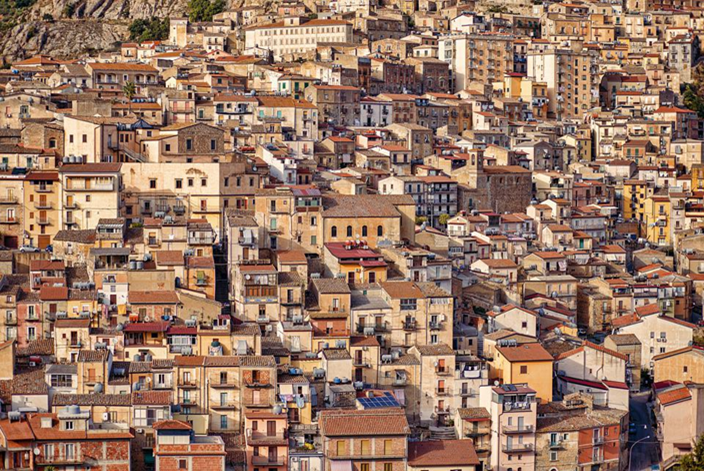 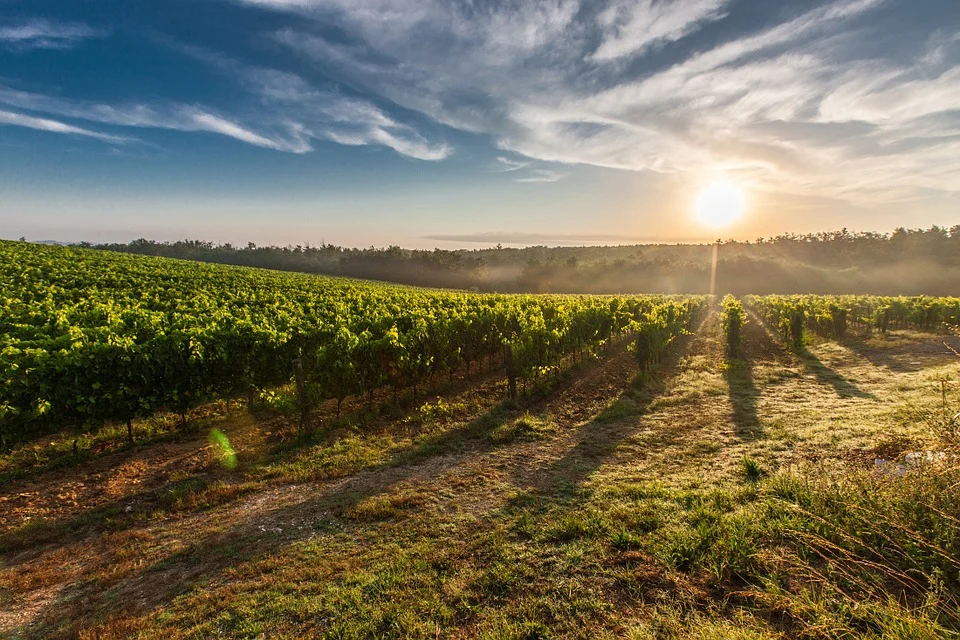 Satire & Irony
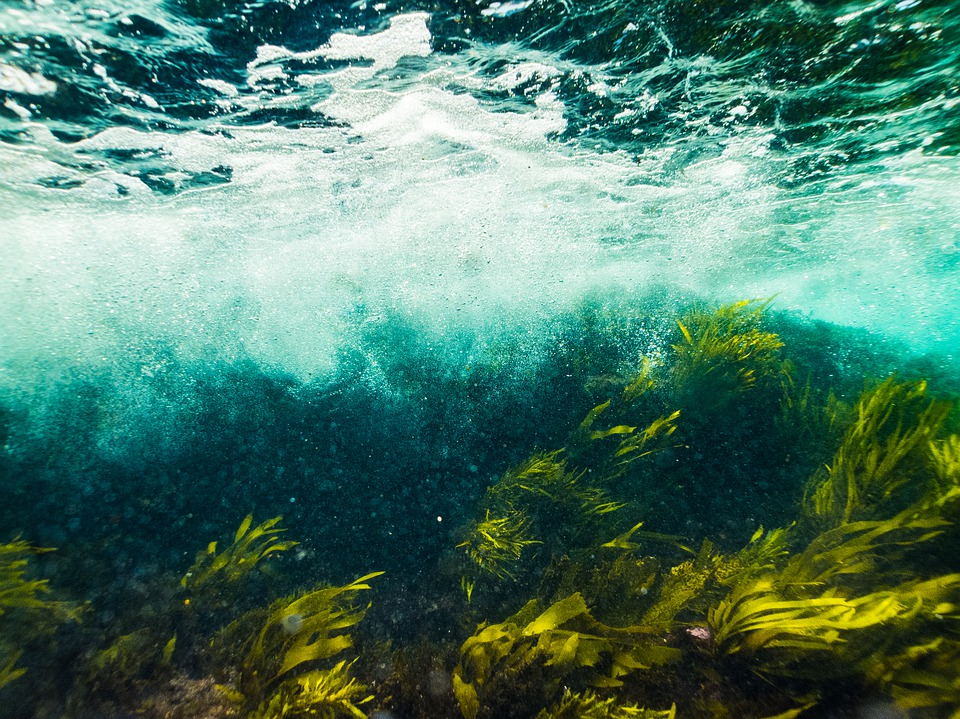 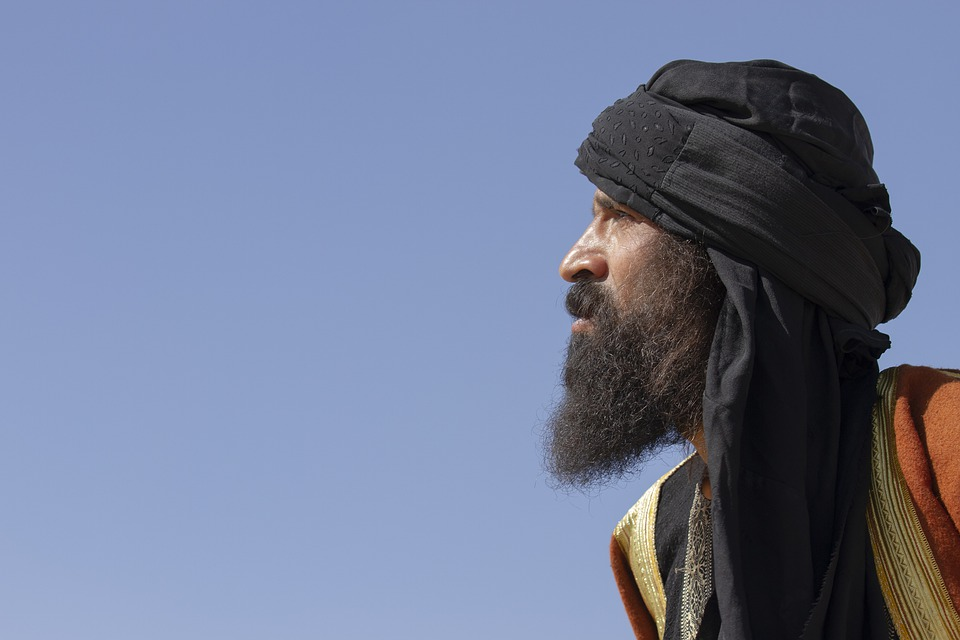 Five words that changed Nineveh
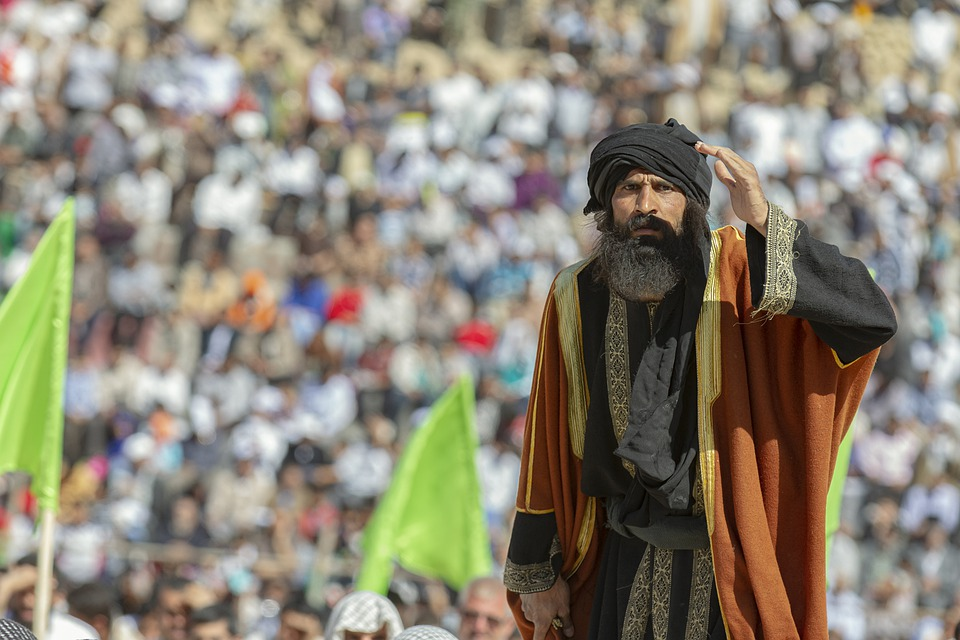 נֶהְפָּֽכֶת׃shall be overthrown
Thrones & Sackcloth
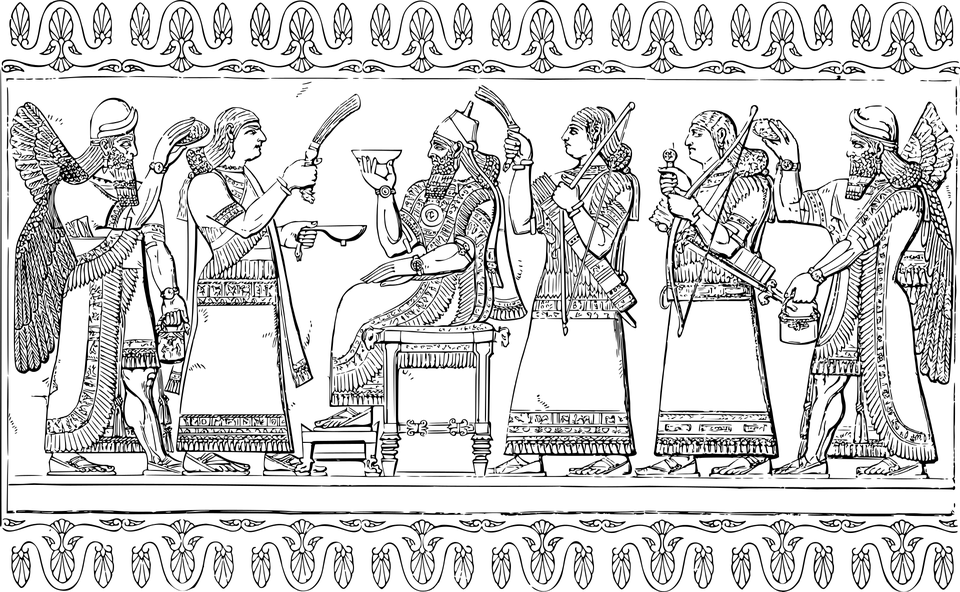 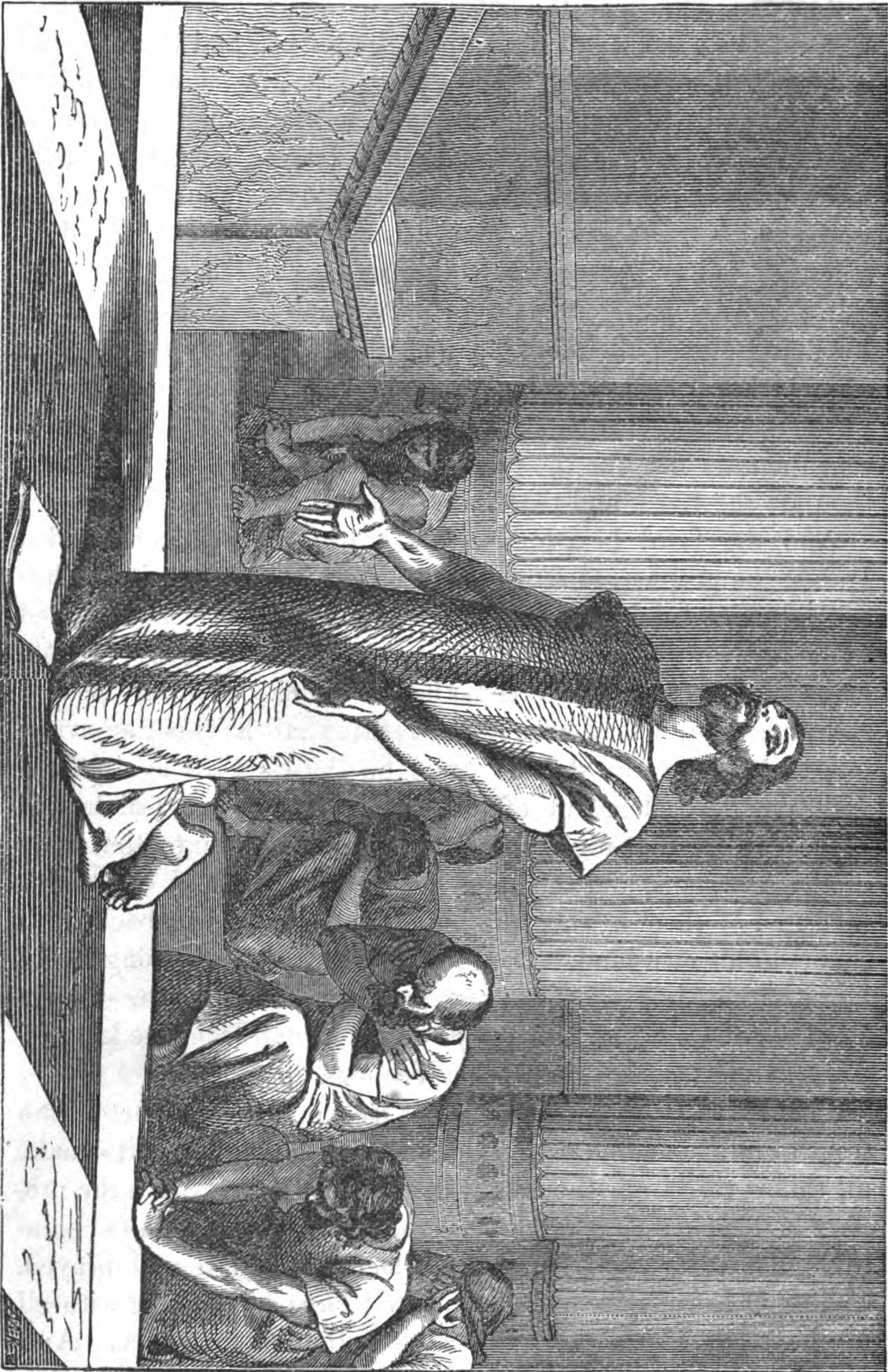 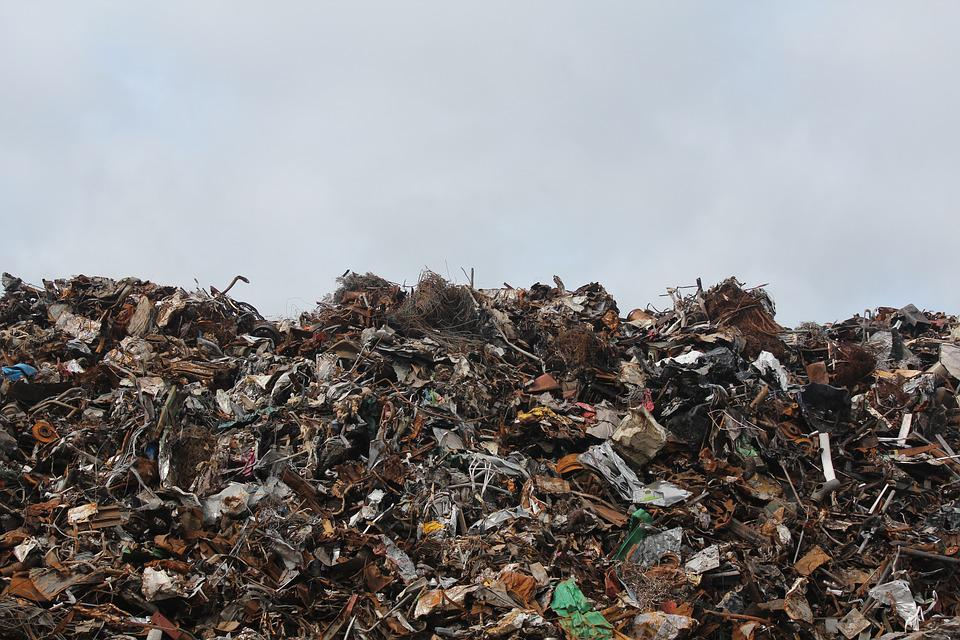 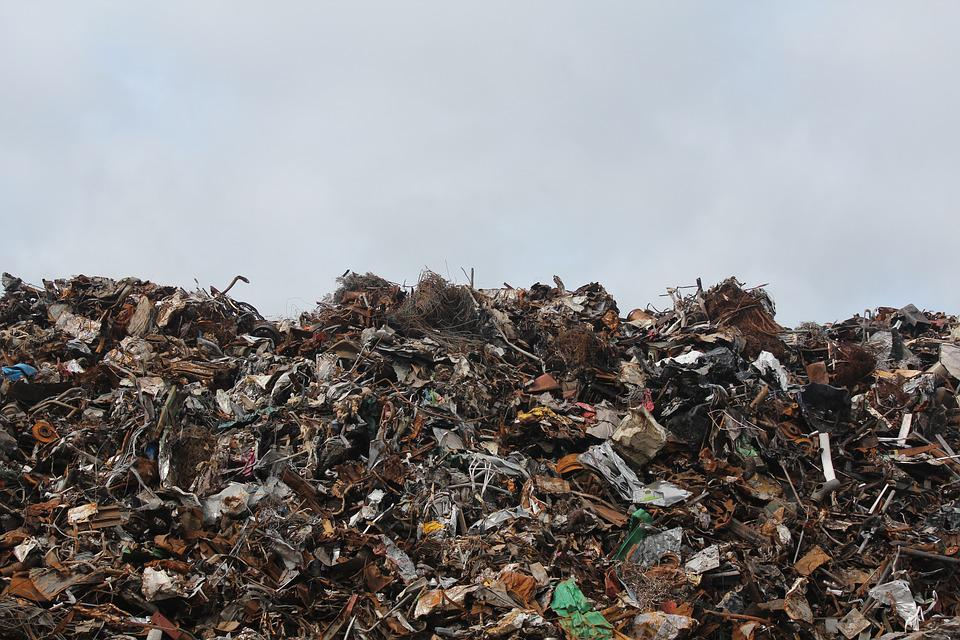 1 Samuel 2:6-8
‘The Lord brings death and makes alive;
    he brings down to the grave and raises up.
The Lord sends poverty and wealth;
    he humbles and he exalts.
He raises the poor from the dust
    and lifts the needy from the ash heap;
he seats them with princes
    and makes them inherit a throne of honour.’
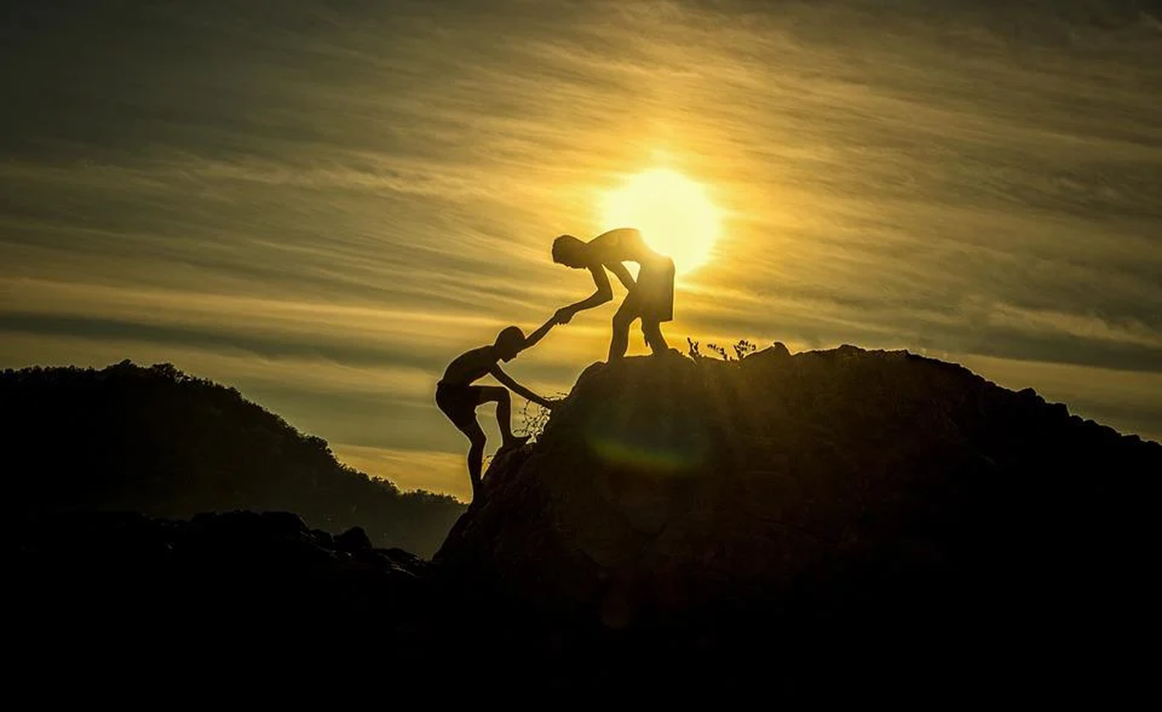 2 Peter 3:9
The Lord is not slow to keep his promise… he is patient with you. He doesn’t want anyone to be destroyed. Instead, he wants all people to turn away from their sins.
To obey or not to obey?
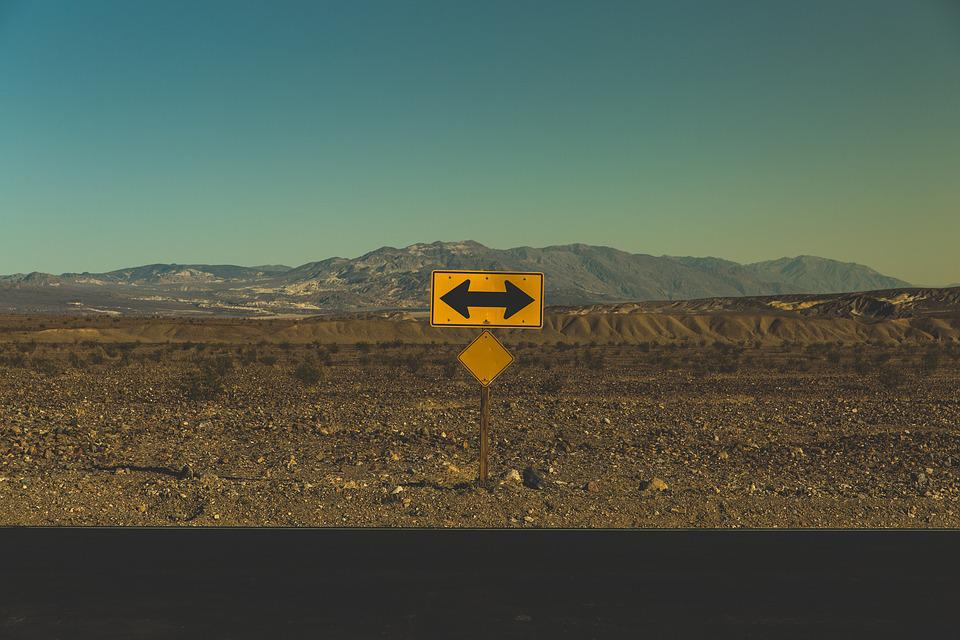 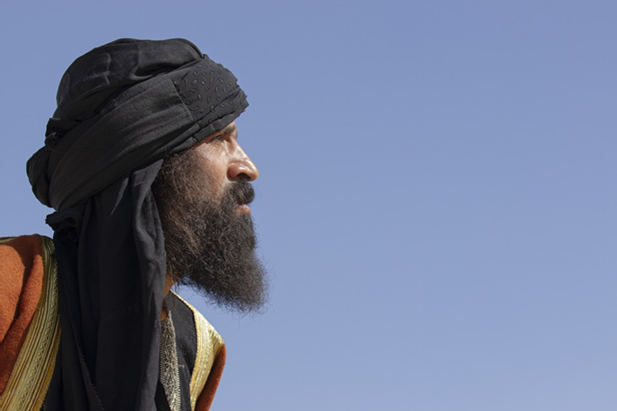 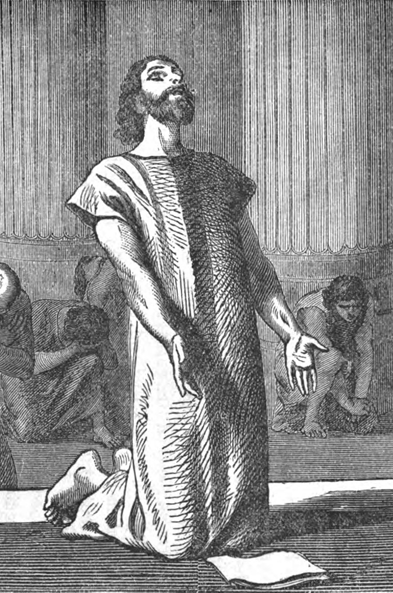 Five Words
‘as per my earlier email…’

‘tell us something about yourself’
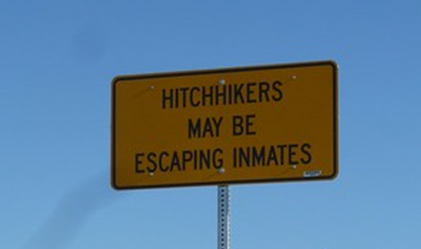 Five Words
‘tell me how you’re doing’

‘can I pray with you?’

‘are you free on Sunday?’
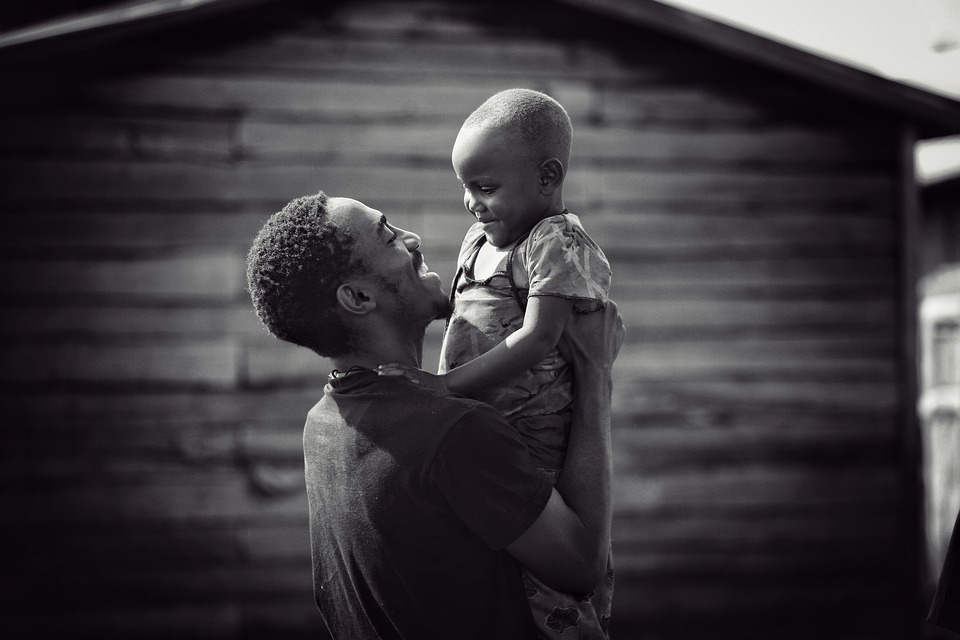 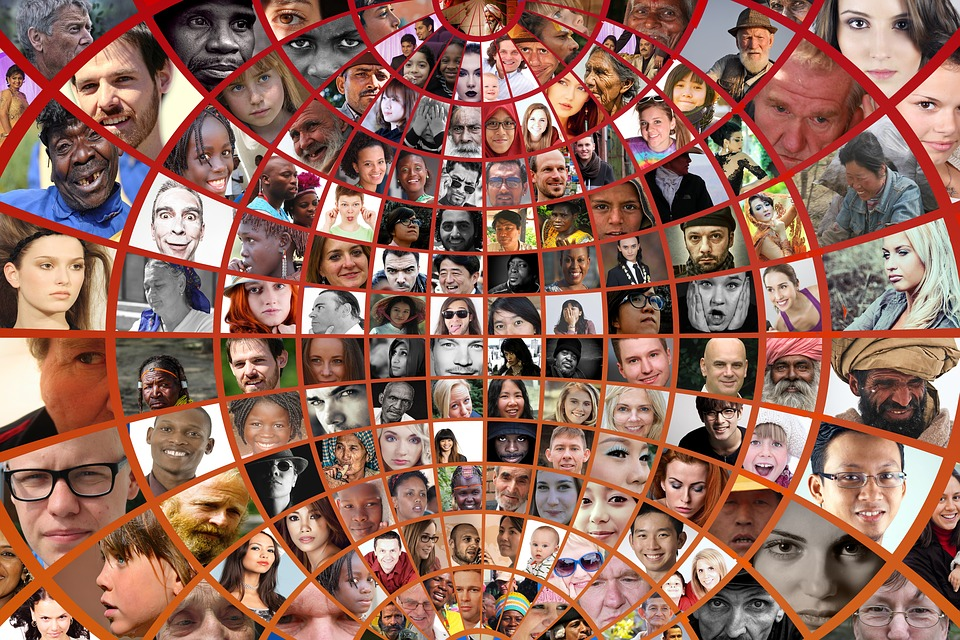 Grace and Compassion
Then in fellowship sweet
We will sit at His feet,
Or we'll walk by His side in the way;
What He says we will do;
Where He sends, we will go,
Never fear, only trust and obey.
What is God Saying to You?
Who is God asking you to listen to?

Who is God sending you to?
Images from Pixabay